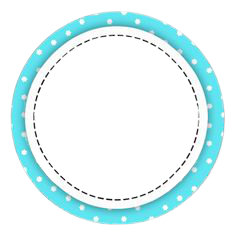 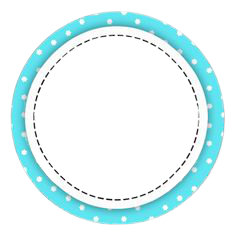 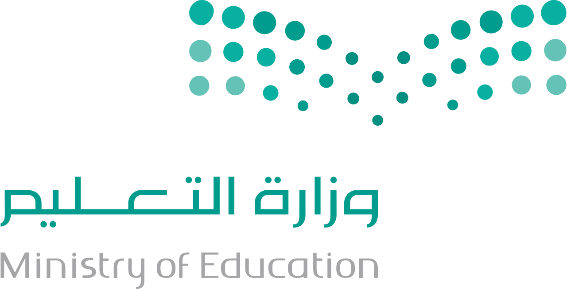 مادة 
المهارات الحياتية 
و الأسرية
مساء جميل
كجمالك طالبتي
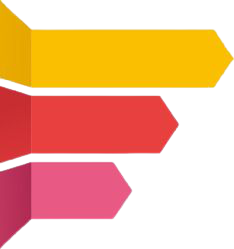 التاريخ:
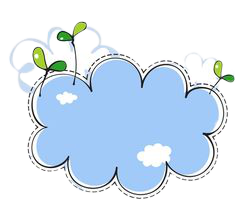 /    2  /1443
اليوم:
الثلاثاء
الصف
 السادس
الحصة:
السادسة
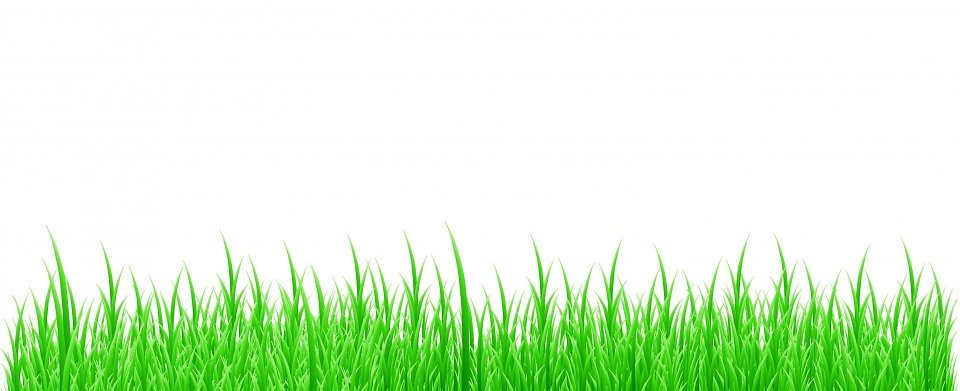 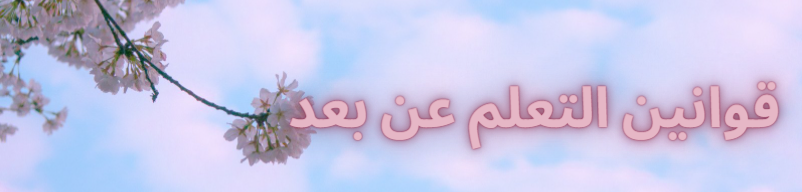 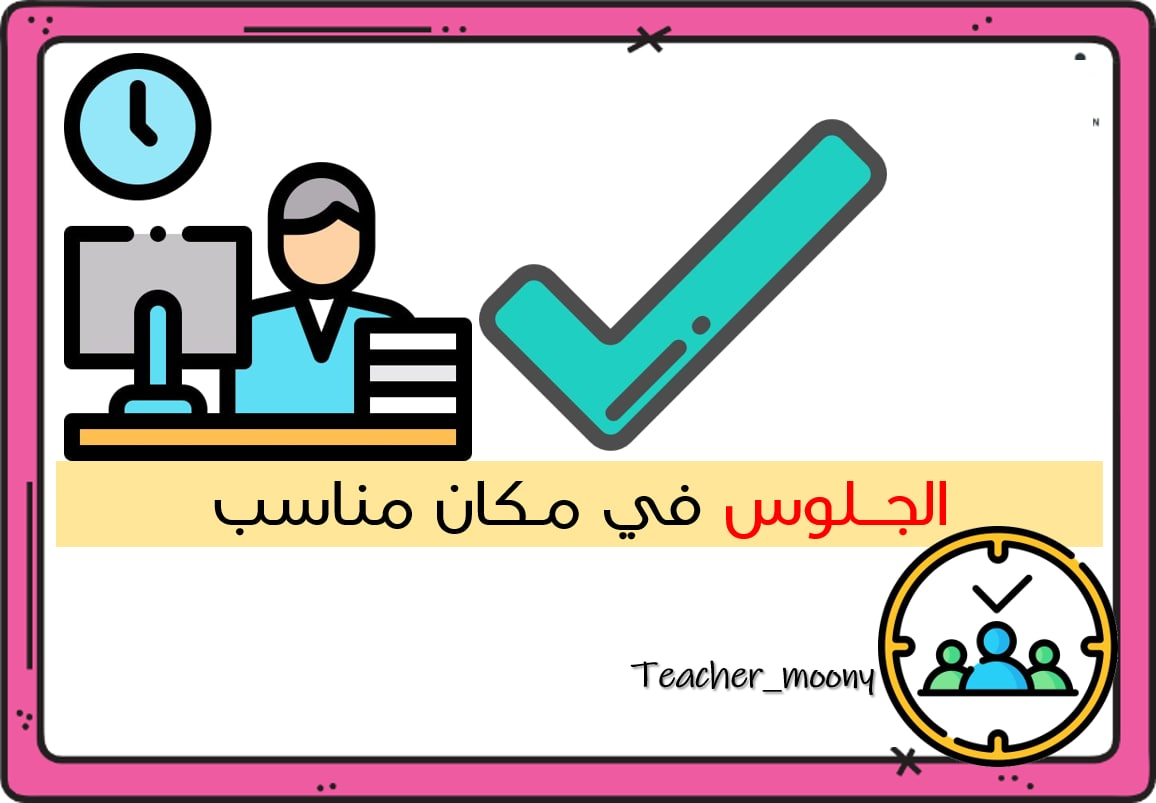 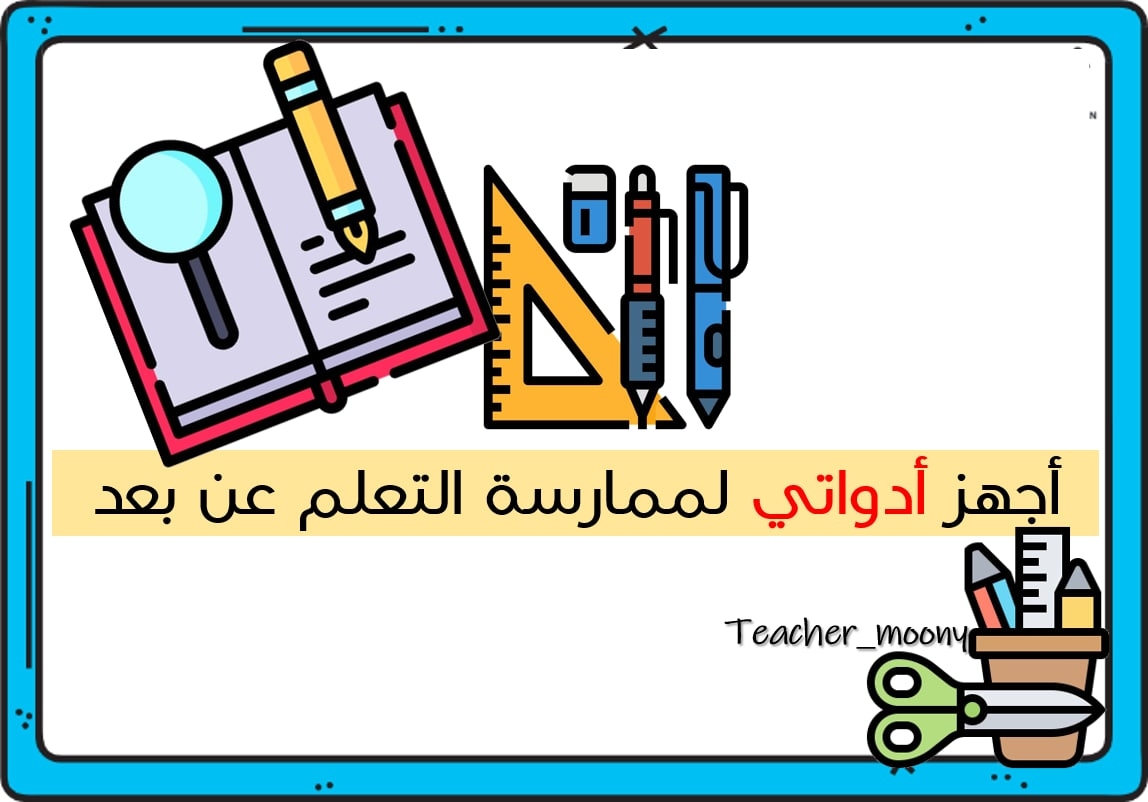 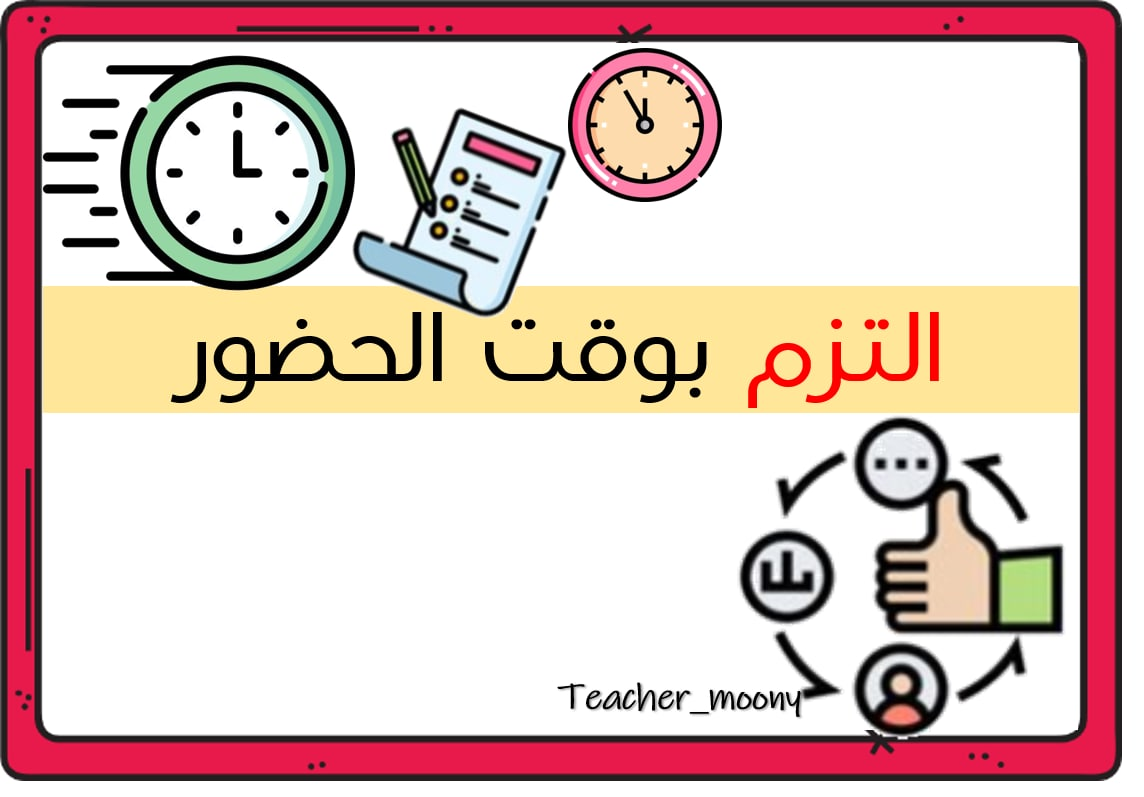 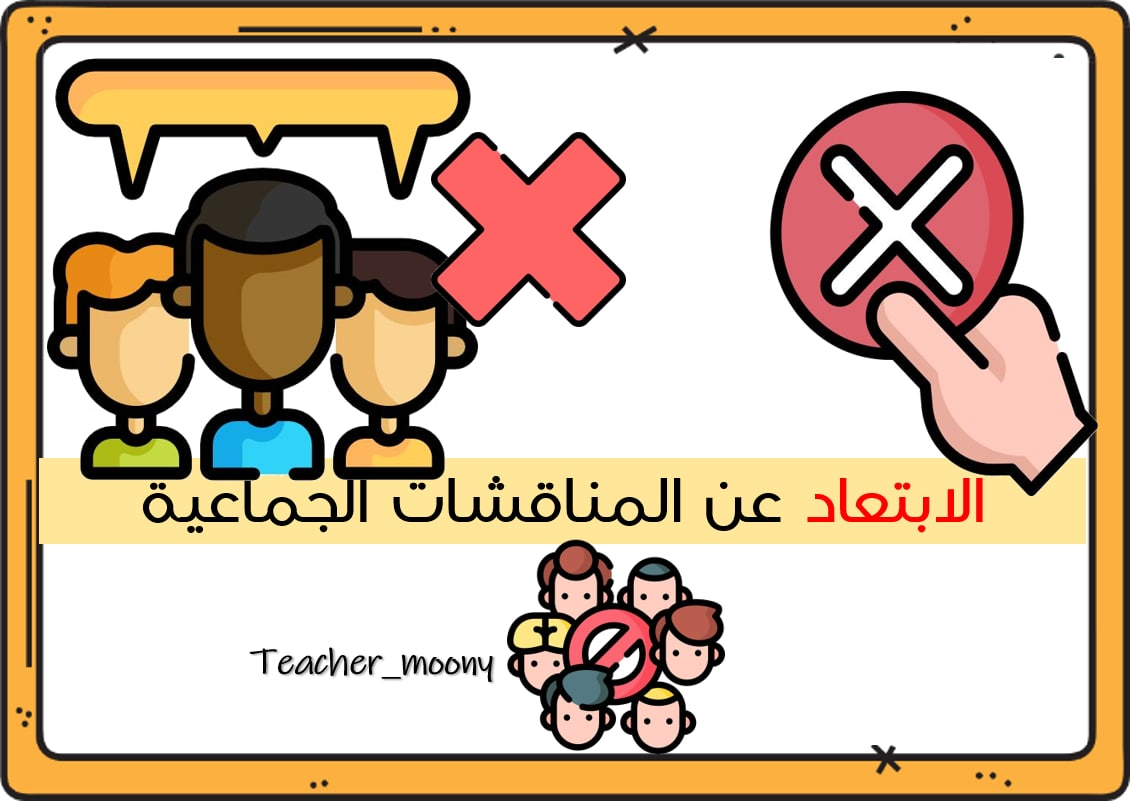 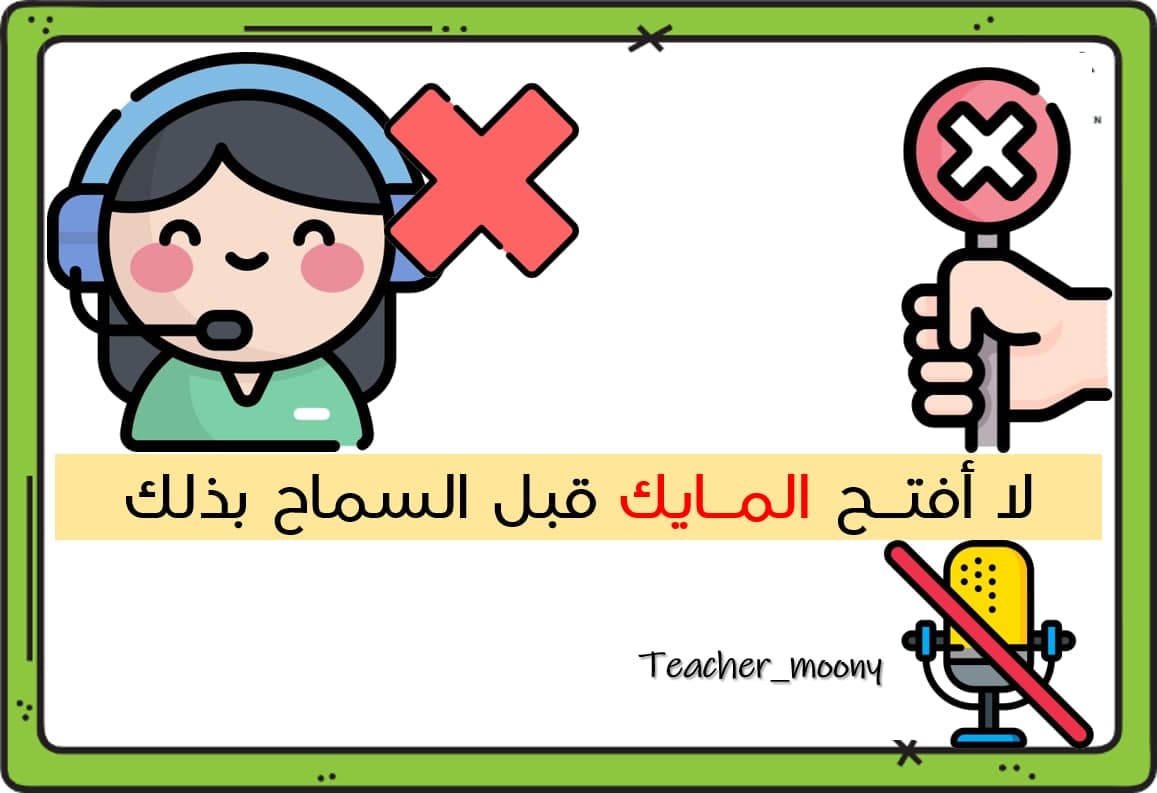 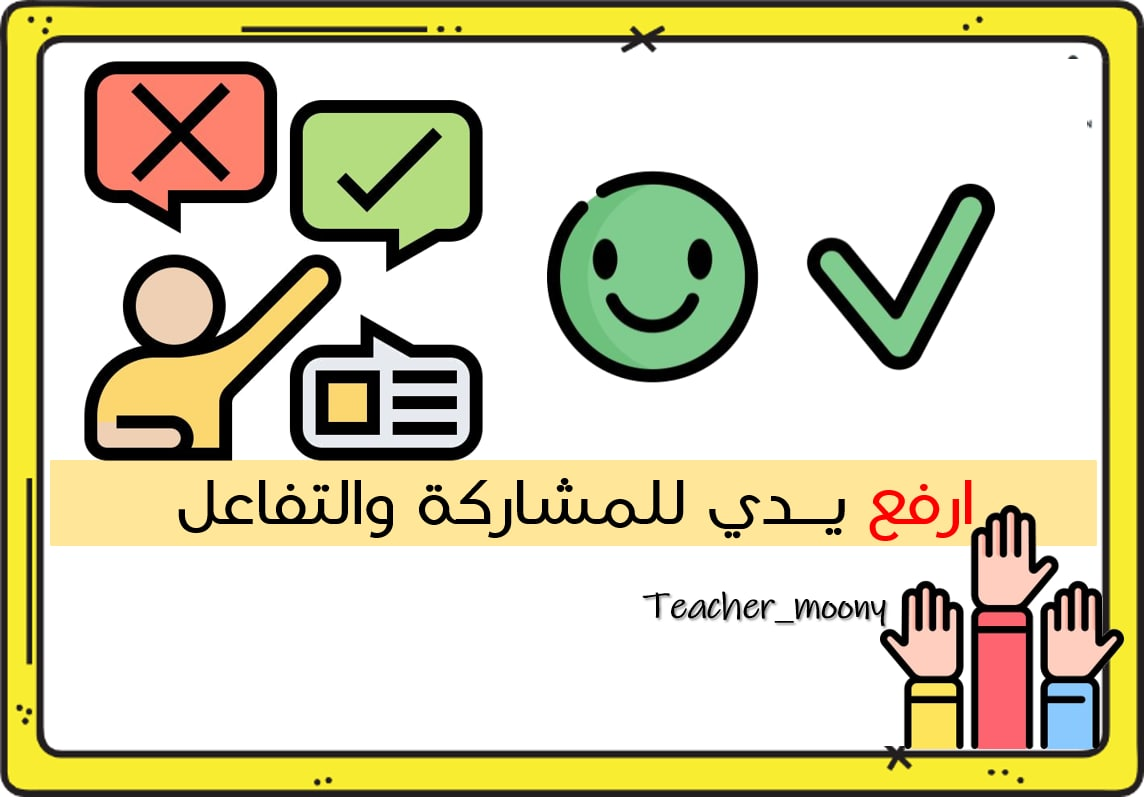 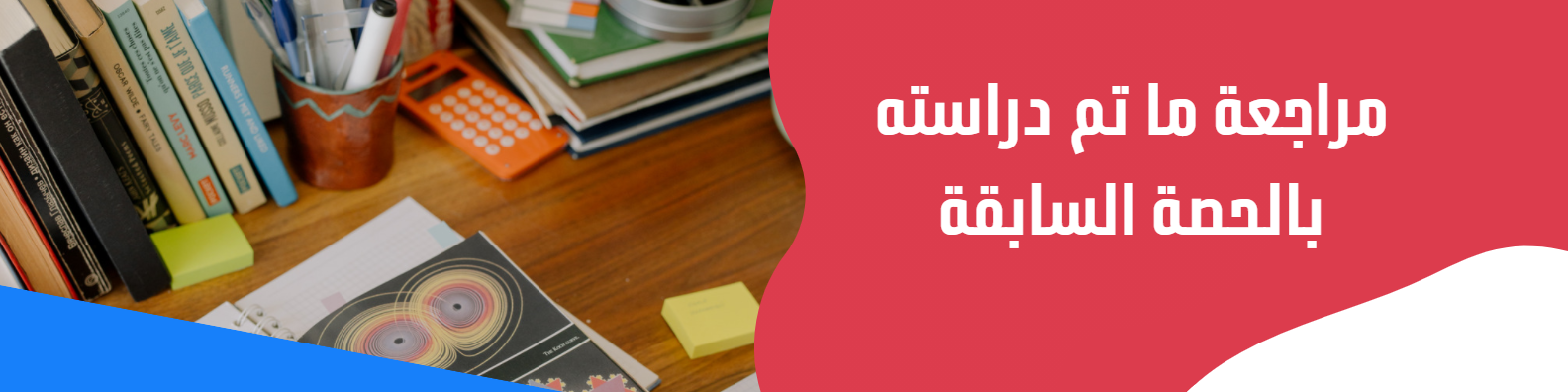 عددي مشاكل الشعر وكيفية علاجها؟
ما الطريقة الصحيحة للعناية بالشعر؟
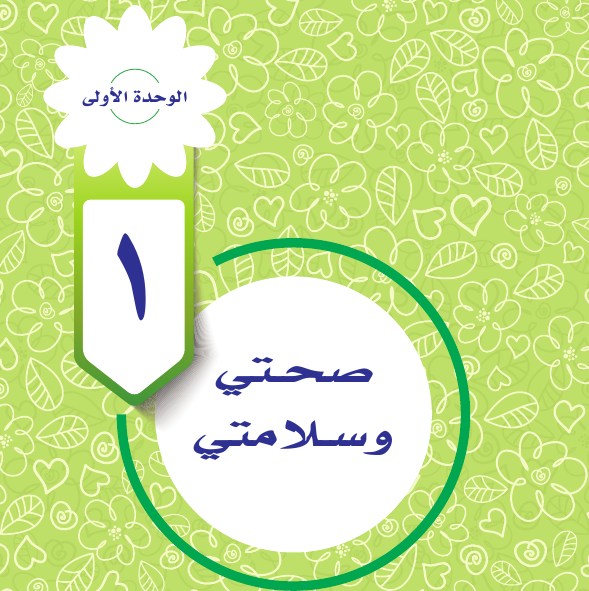 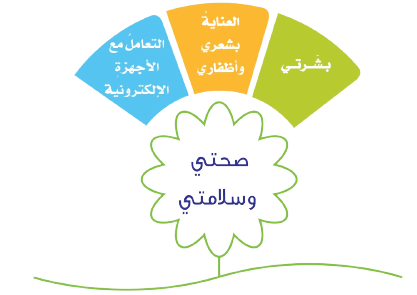 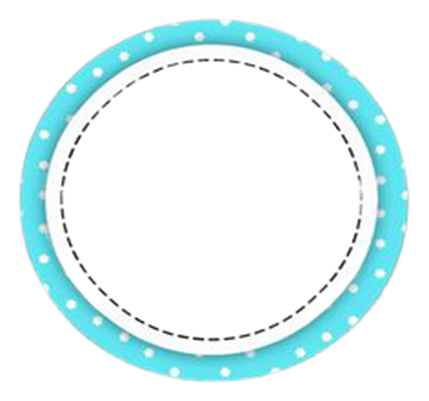 الدرس الثالث
افتحي الكتاب ص 22
التاريخ:     / 2  / 1443 هـ
الحصة: 6
موضوع درسنا اليوم
التعامل مع الأجهزة الالكترونية
الكفاية من الدرس
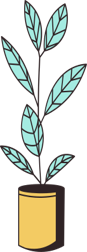 تقترح حلولاً لمعالجة الآثار السلبية للتعامل الخاطئ مع الأجهزة الالكترونية
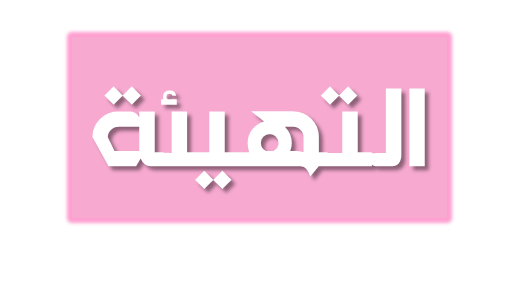 شاهدي الاتي بتركيز للاستعداد لرحلة الدرس
طالبتي المجتهدة هيا بنا نطبق (استراتيجية تصفح الدرس)
 لمعرفة ماذا سنتعلم اليوم
تبيان مفهوم الشبكةُ العنكبوتية - الاتصال الالكتروني
تلخيص فوائد استخدام الأجهزة الإلكترونية .
استخلاص بعض خدمات الإنترنت .
تعداد بعض الأجهزةِ الإلكترونية .
تحديد أضرار استخدام الأجهزةِ الإلكترونية .
توضيح كيفية تجنب سيطرة التقنية على حياته .
تطبيق إرشادات استخدام الأجهزة الإلكترونية والشبكة العنكبوتية
توضيح العلاقة بين الترفيه الالكتروني وتنمية المهارات الشخصية .
اقتراح حلولاً لمعالجة الآثار السلبية الناتجة عن التعامل الخاطئ مع الأجهزة
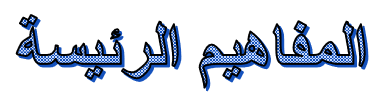 هو الاتصال المرتبط بوجود أداة تقنية تتوسط العلاقة بين طرفي العملية الاتصالية.
1-  الاتصال الالكتروني
تمثل جزءا من ثورة الاتصالات في القرن العشرين ,ويعرفها البعض بالشبكات إذ تتكون من تشبيك الملايين من أجهزة الحاسب حول العالم.
W W W
2- الشبكةُ العنكبوتية
التجارة والتسوق
الأخبار والمعلومات
بعض خدمات الانترنت
الألعاب
التدريب والتعليم
إن استخدامك التقنية بطريقة صحيحة يجعلك باحثة جيدة وقادرة علي تحمل المسؤولية واتخاذ القرارات المناسبة.
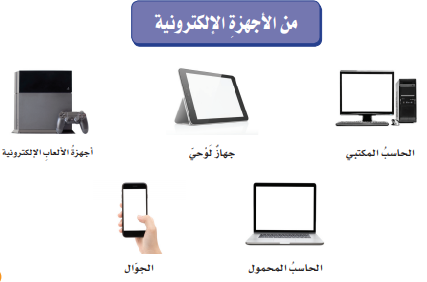 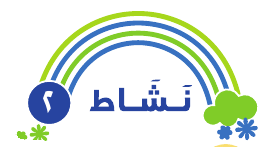 كيف يمكن أن نتجنب سيطرة التقنية علي حياتنا؟ وضحي ذلك.
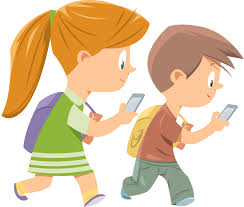 بعدم الارتباط بها طول الوقت
عدم الاعتماد عليها في كل شيء
عدم الجلوس بها طول الوقت.
أولا الفوائد :
تنمية الذاكرة وسرعة التفكير.
تطوير المهارات الشخصية و الاجتماعية.
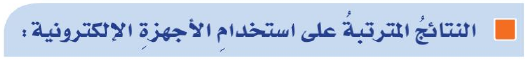 الترويج عن النفس في وقت الفراغ.
تنمية مهارات التعلم الذاتي ومهارات البحث.
الشعور بالإنجاز.
سهولة جمع المعلومات من المصادر المختلفة.
ثانياً- الأضرار :
دينية وعقائدية.
سلوكية وأمنية.
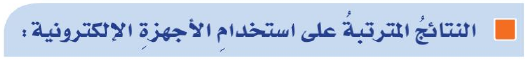 أسرية واجتماعية.
أكاديمية ودراسية
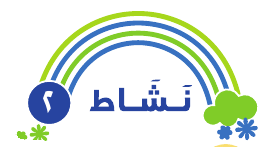 4
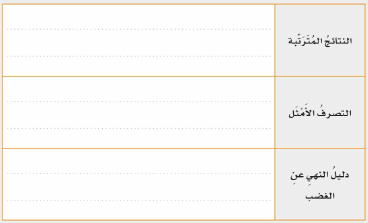 مرت ندي بموقف أثار غضبها فاستخدمت أحد مواقع التواصل الاجتماعي للتنفيس عن ذلك الغضب بأسلوب غير متزن.

بالتعاون مع زميلاتك في المجموعة,حددي أهم النتائج المترتبة علي هذا السلوك مبينة التصرف الأمثل من وجهة نظرك,مع ذكر دليل عن النهي عن الغضب.
إن هذا السلوك سلوك غير صحيح لأنها تقوم بأسلوب غير متزن.
التصرف الأمثل هو الهدوء والتفكير.
قال للنبي صلى الله عليه وسلم: أوصني قال: ((لا تغضب، فردد مرارًا، قال: لا تغضب)).
إرشادات مهمة عند استخدام الأجهزة الإلكترونية والشبكة العنكبوتية
توظيف التقنية في تطوير المهارات الذاتية وتنمية المواهب.
1
الحذر من دخول الروابط الإلكترونية المجهولة وغير الموثقة فقد تقود إلي مالا تحمد عقباه.
2
تقنين عدد ساعات الاستخدام بحيث لا تتجاوز ساعتين في اليوم..
3
4
التحلي بالآداب العامة أثناء التواصل مع الآخرين إلكترونيا.
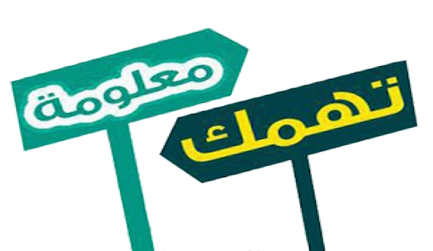 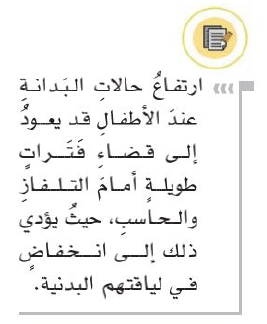 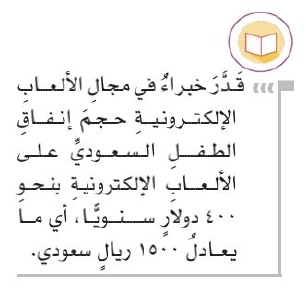 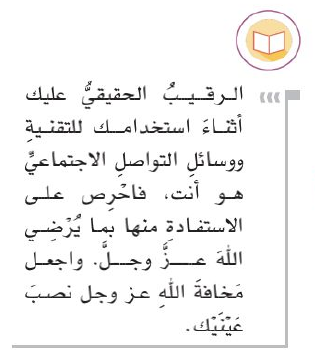 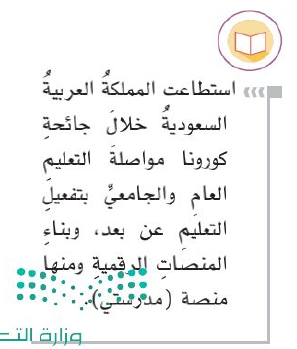 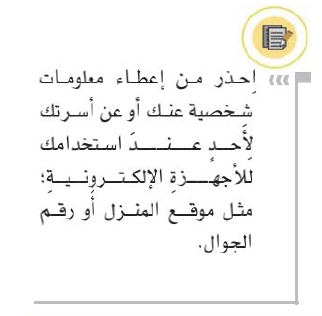 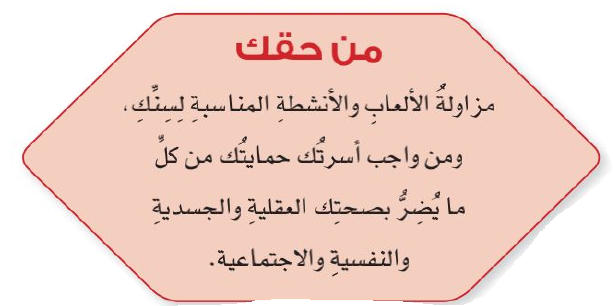 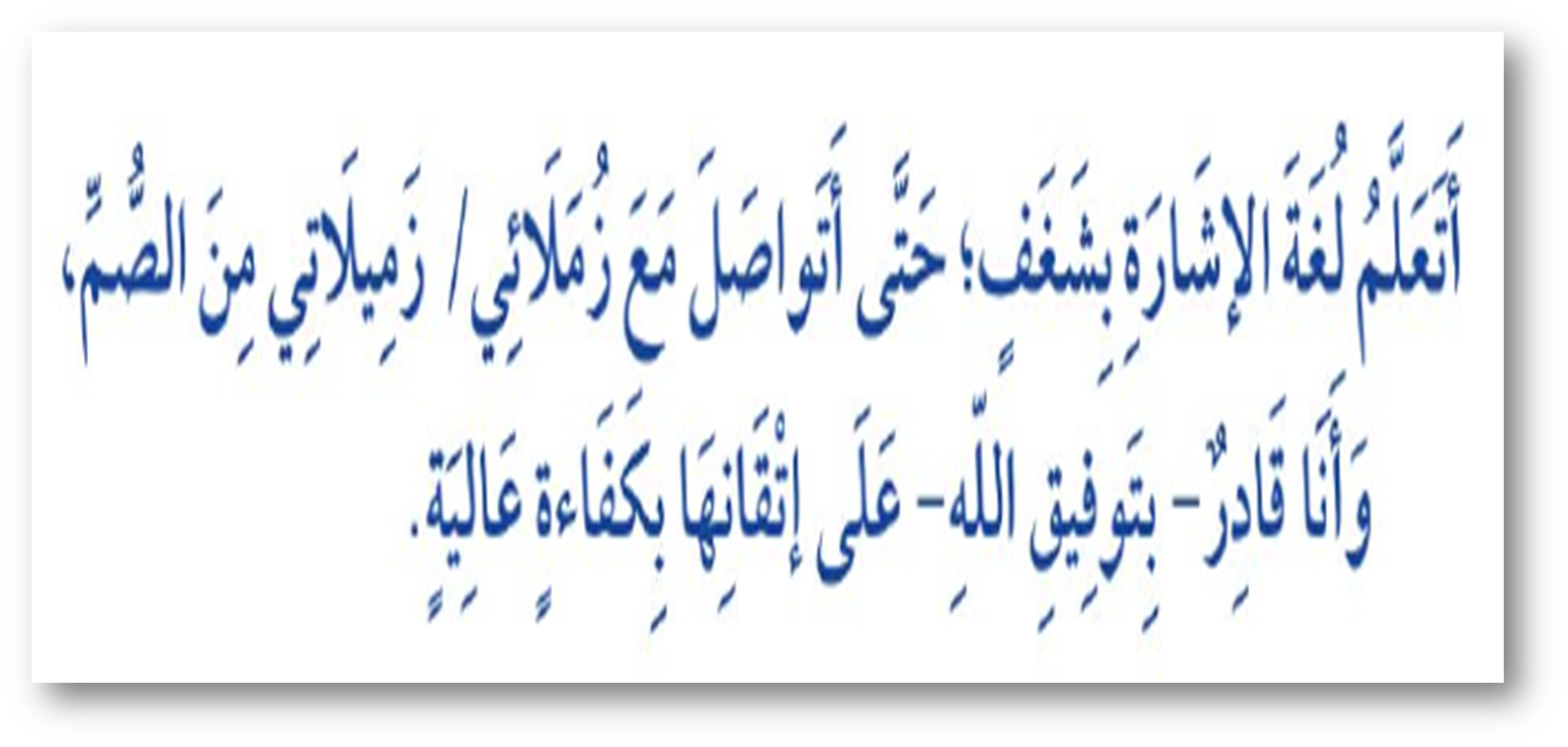 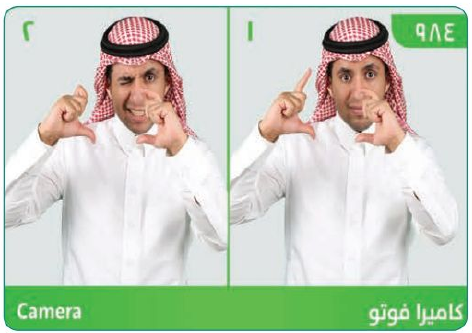 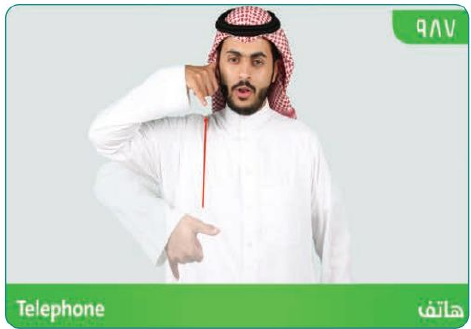 تقويم ختامي للدرس
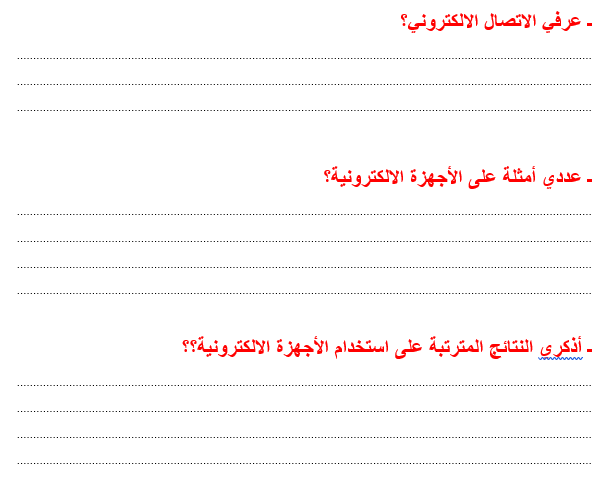 الواجب
رقم 4 صفحة 29